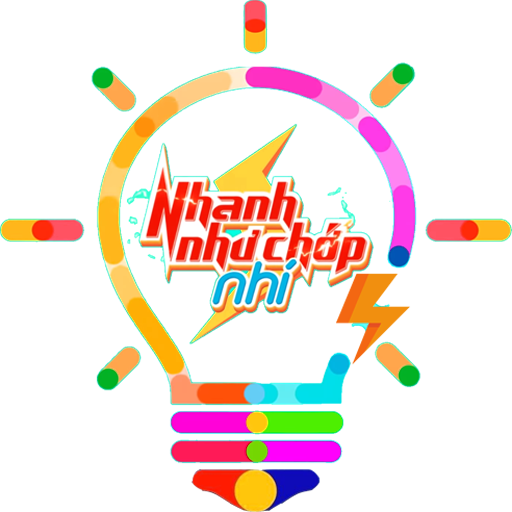 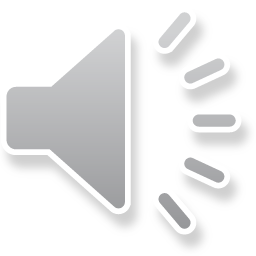 THÍ SINH ĐỘI A
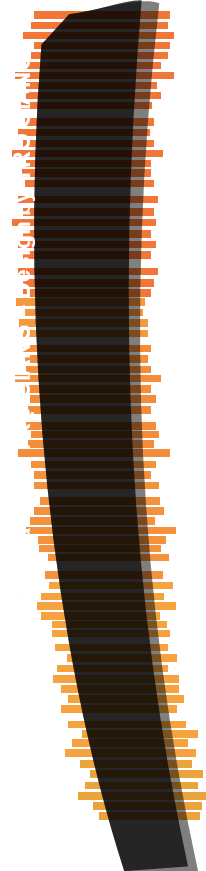 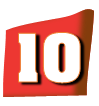 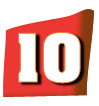 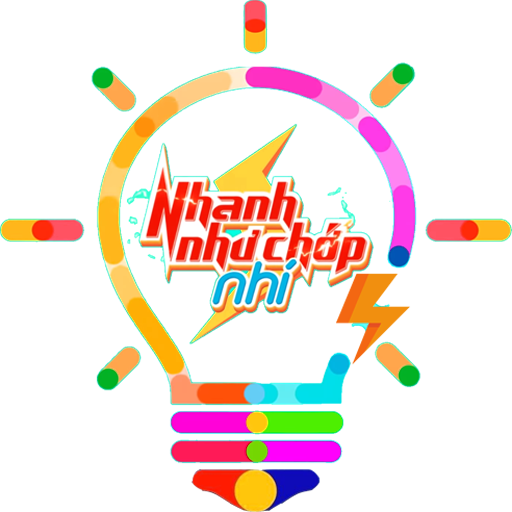 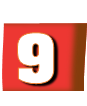 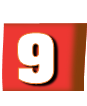 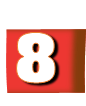 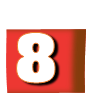 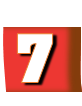 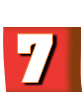 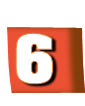 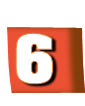 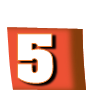 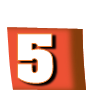 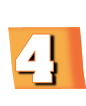 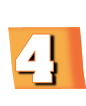 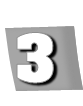 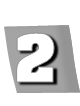 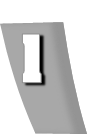 CÂU TIẾP
DỪNG/CHẠY
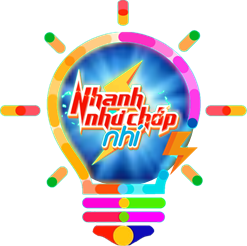 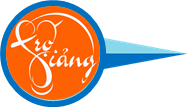 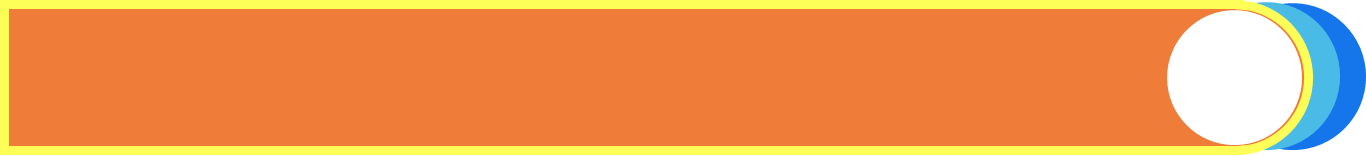 Câu số 1
Câu số 2
Câu số 3
Câu số 4
Câu số 5
Câu số 6
Câu số 7
Câu số 8
Câu số 9
Câu số 10
Câu số 11
Câu số 12
Câu số 13
Câu số 14
Câu số 15
Câu số 16
Câu số 17
Câu số 18
Câu số 19
Câu số 20
02:00
THÍ SINH ĐỘI A
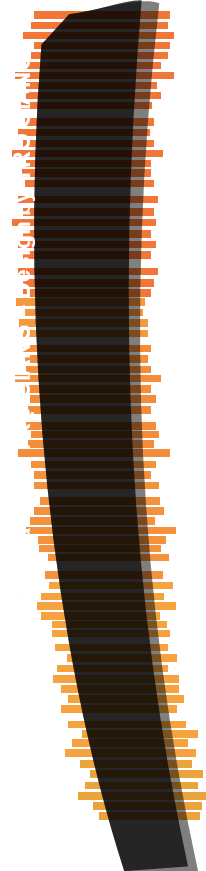 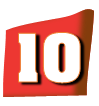 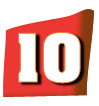 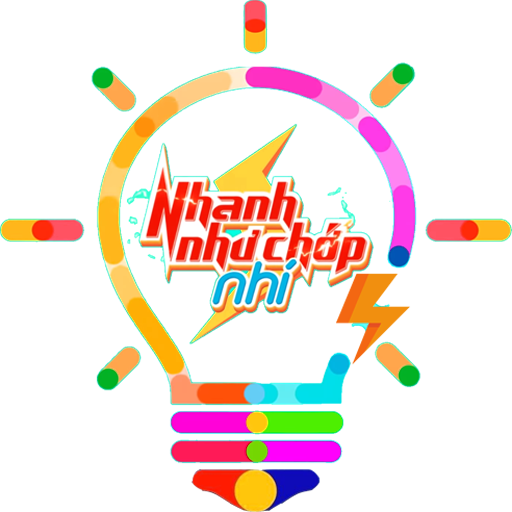 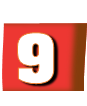 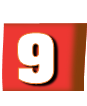 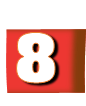 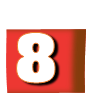 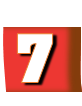 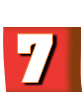 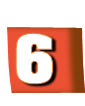 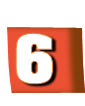 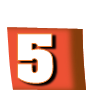 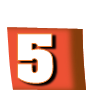 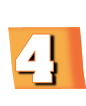 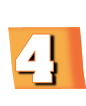 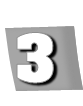 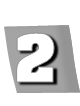 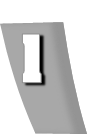 CÂU TIẾP
DỪNG/CHẠY
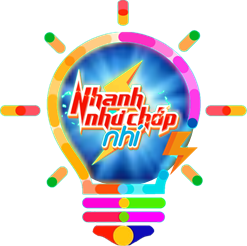 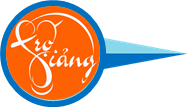 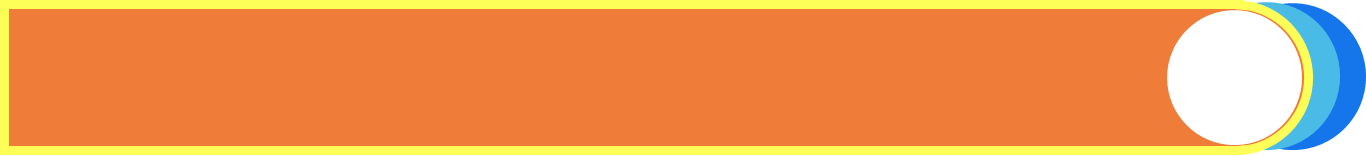 Câu số 1
Câu số 2
Câu số 3
Câu số 4
Câu số 5
Câu số 6
Câu số 7
Câu số 8
Câu số 9
Câu số 10
Câu số 11
Câu số 12
Câu số 13
Câu số 14
Câu số 15
Câu số 16
Câu số 17
Câu số 18
Câu số 19
Câu số 20
02:00
THÍ SINH ĐỘI A
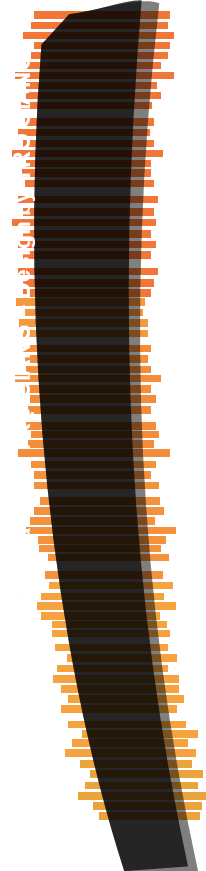 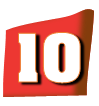 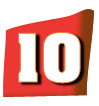 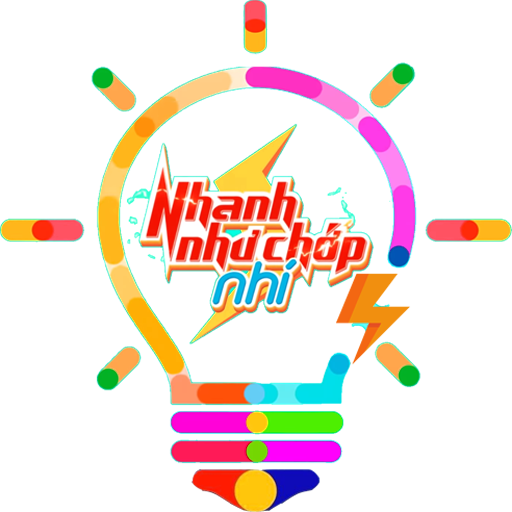 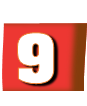 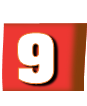 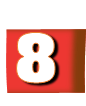 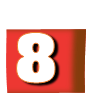 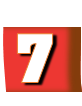 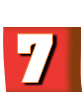 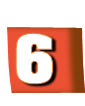 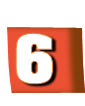 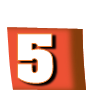 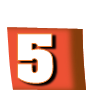 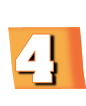 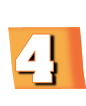 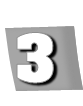 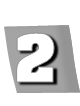 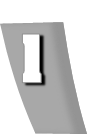 CÂU TIẾP
DỪNG/CHẠY
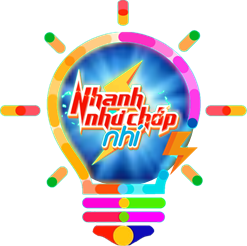 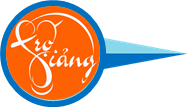 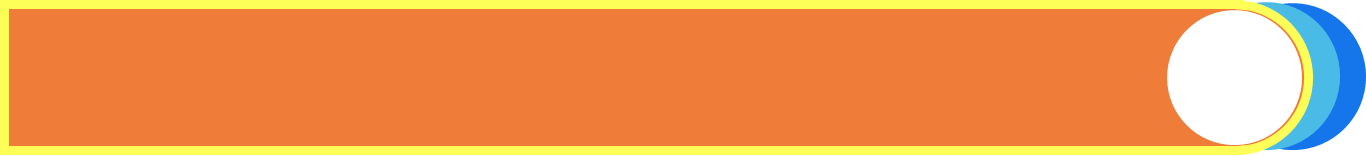 Câu số 1
Câu số 2
Câu số 3
Câu số 4
Câu số 5
Câu số 6
Câu số 7
Câu số 8
Câu số 9
Câu số 10
Câu số 11
Câu số 12
Câu số 13
Câu số 14
Câu số 15
Câu số 16
Câu số 17
Câu số 18
Câu số 19
Câu số 20
02:00
THÍ SINH ĐỘI A
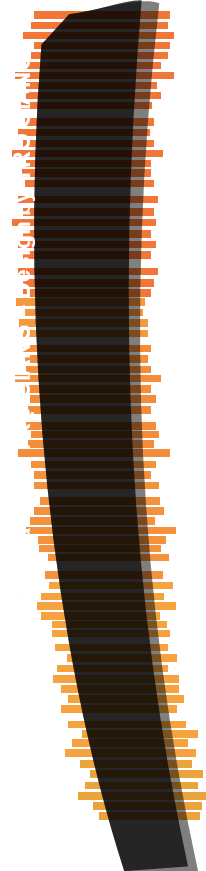 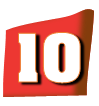 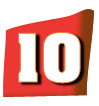 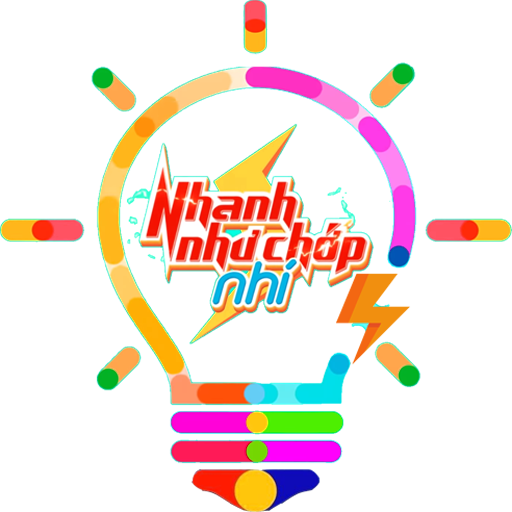 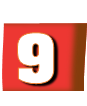 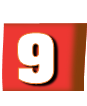 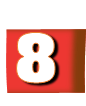 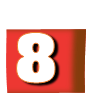 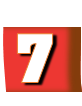 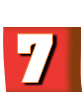 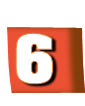 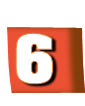 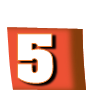 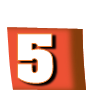 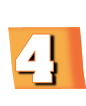 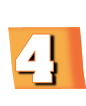 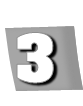 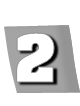 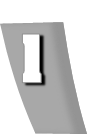 CÂU TIẾP
DỪNG/CHẠY
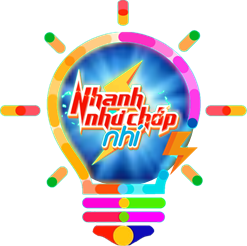 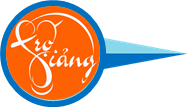 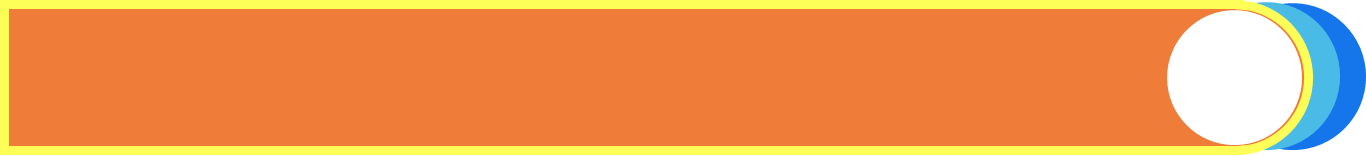 Câu số 1
Câu số 2
Câu số 3
Câu số 4
Câu số 5
Câu số 6
Câu số 7
Câu số 8
Câu số 9
Câu số 10
Câu số 11
Câu số 12
Câu số 13
Câu số 14
Câu số 15
Câu số 16
Câu số 17
Câu số 18
Câu số 19
Câu số 20
02:00